Methodisch handelen Cognitieve ontwikkeling
Methodisch handelen
Periode 2 lesweek 1
Cognitieve ontwikkeling
concentratie
Intelligentie
Ontwikkeling van de taal
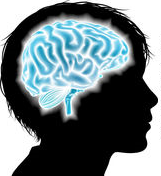 Concreet/ abstract denken
Motivatie
leerhouding
Ontwikkeling van het denken
Verbale/ non-verbale communicatie
Fantaseren
Cognitieve ontwikkeling
Ontwikkeling van het denken
Ontwikkeling van het geheugen
Ontwikkeling van de taal 
Verbale /non verbale communicatie
Fantaseren  
Intelligentie 
Concentratie 
Motivatie
Leerhouding
Het leerproces
‘Op de babygroep zingt Sanny liedjes met de kinderen. Ze heeft een kaart in haar hand met daarop een afbeelding van een auto. Ze zingt het liedje ‘klein rood autootje’ en beweegt de kaart over de tafel alsof het rijdt. Terwijl Sanny het volgende liedje zingt, schuift Donovan van 1,5 jaar met zijn hand over de tafel - alsof hij met het autootje rijdt - en doet: Brrrrrrm!‘
Donovan imiteert Sanny imiteert. 

Zijn hersenen hebben echter tijd nodig om de informatie te verwerken. Het duurt even om wat hij ziet om te zetten in een actie. 
Er gebeurt heel veel: oog-handcoördinatie, bewust je hand gebruiken en geluiden herkennen en nadoen. 
Dit is het proces van het leren. Hij slaat dingen op, verwerkt ze, haalt ze weer terug en past uiteindelijk zijn (net geleerde) kennis toe.
Video cognitieve ontwikkeling
glasexperiment
Cognitieve- taalontwikkeling baby
Kijken we naar de verstandelijke ontwikkeling van baby’s, dan is vanaf 6 maanden een begin van denken te zien. Verder valt op dat ze steeds meer vaardigheden leren. De taalontwikkeling is een ander belangrijk aspect van de cognitieve ontwikkeling van baby’s.
Het begin van het denken
Tussen de 6 en 12 maanden ontwikkelt een baby het vermogen om een beeld in zijn geheugen vast te houden, zonder het te zien. Dit noemen we objectpermanentie.
Objectpermanentie is het besef dat mensen en voorwerpen blijven bestaan, ook als ze niet zichtbaar zijn. 
Voor een baby onder de 6 maanden geldt: weg is weg. 

Zolang een baby geen objectpermanentie heeft ontwikkeld, geldt voor hem: weg is weg. De baby zal zijn vertrouwde opvoeder niet missen. 
Zodra de baby objectpermanentie heeft ontwikkeld, mist hij zijn vader of moeder wel. De baby denkt dat zijn vader en moeder voorgoed en voor altijd weg zijn en nooit meer terugkomen.

Doordat de baby ervaart dat zijn ouders toch telkens weer terugkomen, neemt zijn scheidingsangst af.
Het aanleren van vaardigheden
Het leren van een baby vertoont drie kenmerken:
Er is sprake van ervaringsleren: de baby leert de dingen door ze zelf te doen.
Er is sprake van herhalingsleren: de baby leert de dingen door ze eindeloos te oefenen, te herhalen.
Er is sprake van imiterend leren: de baby leert de dingen doordat anderen ze, al of niet bewust, voordoen. De baby aapt na.

Baby’s (en ook oudere kinderen) zijn erg gevoelig voor de reactie van anderen. Als een kind uitbundig wordt geprezen wanneer het bijvoorbeeld zijn eerste stapjes zet, zet dit hem aan het nog eens te proberen. En nog eens... en nog eens...
Taalontwikkeling
Een kind leert praten door mensen in zijn omgeving na te bootsen. 
Al meteen na de geboorte imiteert een baby de mondbewegingen van zijn moeder. Enkele weken na de geboorte komen de eerste geluidjes, eerst nog onbewust, maar vanaf de derde maand meer bewust totdat echt sprake is van brabbelen.

Vanaf 8 maanden probeert een baby actief woorden en klanken na te bootsen: fluister je bijvoorbeeld tegen hem, dan doet hij je na. Ook gebaren doet hij na, zeker als hij daar applaus voor krijgt.
Symboolbewustzijn
Klanken en woorden krijgen voor een baby steeds meer betekenis. Het kind krijgt door dat ‘mama’ staat voor een bepaalde persoon en dat ‘pop’ verwijst naar een bepaald ding. 
Dit noemen we symboolbewustzijn. 

Dit symboolbewustzijn komt op gang als het kind ongeveer 9 maanden oud is.
Eénwoordzin
Rond hun eerste verjaardag gaan kinderen zelf woordjes gebruiken. Ze beginnen te spreken in zinnen van één woord. Een éénwoordzin kan diverse betekenissen hebben. ‘Pop’ kan betekenen ‘Waar is de pop?’, maar óók ‘Hier is de pop’.
Cognitieve- taalontwikkeling peuters
Een peuter wil de wereld leren kennen. Er is sprake van een exploratiedrang.

Bij het ontdekken van de wereld leren peuters ook steeds meer woorden. 
Alles wat ze tegenkomen in hun ontdekkingstochten heeft een naam, alles heeft eigenschappen (koud, warm, groot, klein), alles kan ten opzichte van andere dingen geplaatst worden (in, op, boven, onder, naast, tussen), en ga zo maar door.
Het denken van de peuter is nog erg concreet
Het denken van de peuter is nog erg concreet 
Het denken van de peuter richt zich alleen op wat tastbaar is, wat gezien wordt en waar iets mee kan worden gedaan. 
We spreken van concreet denken. 

Een peuter die in zijn bedje ligt, kan op dát moment wel bedenken hoe hij eruit komt, maar hij kan dit niet bedenken wanneer hij beneden in de huiskamer zit. 
Een peuter kan zich wel iets voorstellen bij begrippen als stoel en lepel, maar begrippen als huisraad, meubelen en bestek zeggen hem nog niets.
Het denken van de peuter is magisch (magie = toverkunst)
Een peuter kan nog geen onderscheid maken tussen wat leeft en wat niet leeft, tussen werkelijkheid en fantasie. 
Hierdoor gaat hij zelf verklaringen bedenken voor wat hij niet begrijpt. Dat heet magisch denken. In de televisie wonen mensen, als de maan er is dan slaapt de zon, en als moeder een moedervlek heeft dan heeft vader natuurlijk een vadervlek.

In het denken van de peuter is alles mogelijk. Deze manier van denken kan bij de peuter veel angst oproepen. Immers, als alles mogelijk is, is het bijvoorbeeld ook mogelijk dat de wc jou opslokt (net als je plas), of dat de stofzuiger je arm opzuigt (net als de suikerkorrels).
Het denken van de peuter is animistisch
Animistisch denken betekent dat een peuter aan levenloze dingen (dus dat wat niet leeft) menselijke eigenschappen toekent: een kopje dat kapot valt, is stout. Pop moet mee, want anders is pop verdrietig. 

De peuter is dus niet in staat om logisch na te denken. Hij heeft nog geen inzicht in oorzaak en gevolg. Als hij een beker omstoot, is voor jou duidelijk wie de schuldige is: de peuter. Voor de peuter is dit niet zo: de beker is stout, die valt. 

Andersom kan de peuter zichzelf ook zien als veroorzaker van iets, terwijl hij dat niet is. Hij kan denken dat het programma ‘Thomas de trein’ op tv is, omdat hij dat wil (en niet omdat het half 6 is).
Taalontwikkeling bij peuters
Tijdens de peuterperiode wordt een kind in hoog tempo steeds taalvaardiger. De peuter herkent steeds meer woorden en gaat ook steeds meer woorden actief gebruiken. 

Eerst zijn het tweewoordzinnetjes, zoals ‘pop stout’ en ‘poes eten’. Na verloop van tijd worden dit driewoordzinnen zoals ‘Ivo boos pijn’ en ‘auto Hans nee’.

Het kind gaat nu ook andersoortige woorden gebruiken, zoals voorzetsels (in, op, boven, onder). Ook brengt hij simpele emoties onder woorden, met termen als ‘lachen’, ‘huilen’, ‘boos’, ‘leuk’ en ‘blij’.
Verschillen in woordenschat
Kinderen beschikken over een aangeboren vermogen om taal te leren, maar taal zélf is niet aangeboren. Kinderen leren taal van hun omgeving. Twee psychologen (Hart en Risley) deden daar onderzoek naar. Peuters en kleuters die opgroeien in een gezin met laagopgeleide ouders horen gemiddeld 616 woorden per uur. Peuters en kleuters die opgroeien in een gezin met hoogopgeleide ouders horen gemiddeld 2153 woorden per uur.
Cognitieve- taalontwikkeling kleuters
Over het algemeen zijn kleuters nieuwsgierig en willen ze graag iets leren en kunnen. Je hoeft ze niet aan te sporen of extra te belonen. Kleuters beschikken over een intrinsieke motivatie om zich iets nieuws eigen te maken.

Het ‘naar school’ gaan komt dus helemaal op het juiste moment. Op de basisschool doet een kleuter veel nieuwe ervaringen op.
Taakgericht bezig zijn
Een kleuter is graag taakgericht bezig. Hij houdt van opdrachten en werkjes met een duidelijk begin en einde.

 Taakgericht bezig zijn past goed bij de cognitieve ontwikkeling van de kleuter. 
Daarin zijn ze namelijk bezig met het indelen en ordenen van de wereld. Een kleuter vindt het prettig als dingen een duidelijke ordening
Leren door doen
Voor alle kinderen geldt dat ze het meeste leren door doen. Zelf doen, zelf ervaren, vergroot betrokkenheid en diepgang bij wat het kind doet. 
Bij kleuters begint het leren vaak met kijken en imiteren. Ze kijken wat anderen doen en dat doen ze na. Als het niet meteen lukt, gaan ze dingen uitproberen. Al doende leren ze hoe iets moet.

Kijken en imiteren kan ook horen en imiteren zijn, bijvoorbeeld bij het ontwikkelen van de taalvaardigheid en het uitbreiden van de woordenschat.
Uitgaan van wat je ziet
Bij een kleuter is het inzicht in oorzaak en gevolg nog erg simpel. Een kleuter gaat vaak af op wat hij ziet.
Fantasiedenken
Bij kleuters speelt de fantasie nog een grote rol. Dit zie je bijvoorbeeld aan hun geloof in Sinterklaas en hun voorkeur voor sprookjes. Sommige kleuters hebben ook een fantasievriendje dat niet echt bestaat, maar waartegen ze praten en waarmee ze spelen.
 
De oorzaak van het fantasiedenken is dat een kleuter zijn gedachten als waarheid neemt. Voor kleuters is het nog moeilijk te scheiden wat echt gebeurd is en wat niet echt gebeurd is. 

Een kleuter fantaseert om zichzelf gerust te stellen.
Een kleuter fantaseert om een oplossing te vinden voor wat hij niet begrijpt.
Een kleuter fantaseert om een onmogelijke wens toch een beetje vervullen. 
Een kleuter fantaseert om zijn eigen, nog zwakke ik versterken.
Taalontwikkeling
De meeste vierjarige kleuters kunnen spreken in korte, eenvoudige zinnen die goed opgebouwd zijn. Over het algemeen praten ze goed verstaanbaar. 
Fouten in taalgebruik komen zeker nog wel voor, maar die hebben vooral betrekking op de werkwoordsvorm. 

Bijvoorbeeld: ‘Deze heb ik gekoopt’ of ‘Ik had me gevallen’. In de kleuterfase breidt de woordenschat zich verder uit. Het gaat daarbij niet alleen om geheel nieuwe woorden, een kleuter leert ook woordvormen juist gebruiken.

Wat een kleuter vertelt, geeft goed weer hoe hij denkt. Je kunt soms duidelijk merken dat hij probeert om greep op de wereld te krijgen. Kleuters stellen vragen over hoe de wereld in elkaar zit en hebben soms een verrassende gedachtegang.
Cognitieve- taalontwikkeling schoolkind
Op de basisschool is heel goed te zien dat de kinderen een grote cognitieve ontwikkeling doormaken: aan het begin van groep 3 kunnen ze niet of nauwelijks lezen, schrijven, rekenen. Zes jaar later, in groep 8, zijn ze enorm veel vaardiger geworden: een spannend jeugdboek (250 tot 300 pagina’s) lezen ze uit in één dag, ze maken breuken en kunnen vermenigvuldigen en ze slagen erin werkstukken te maken over bijvoorbeeld aardbevingen of vulkanen.
Realiteitsdenken is het denken waarbij iemand de zaken ziet zoals ze zijn.
Naast het realiteitsdenken is er sprake van logisch denken. Gaat een kleuter alleen nog uit van wat hij ziet, een schoolkind snapt dat hij breder moet kijken. Een schoolkind is goed in staat om te zien wat de oorzaak en wat het gevolg is van iets. Het kind is in staat tot ordenen, tot het leggen van logische verbanden.

Het denken van een schoolkind is nog steeds gericht op concrete situaties, dus op situaties die het kind zelf meemaakt. 
Abstract denken houdt in: los van de concrete werkelijkheid denken over de symbolische werkelijkheid, dat wil zeggen over de werkelijkheid in vereenvoudigde vorm. Voorbeelden hiervan zijn werken met cijfers of een plattegrond.
Taalontwikkeling
Bij schoolkinderen verbetert ook het gebruik van grammatica en het combineren van woorden en zinsdelen tot goedlopende zinnen.

Schoolkinderen leren ook steeds beter taal effectief te gebruiken in sociale situaties. De kinderen gaan echte gesprekjes met elkaar aan, ze vragen door en willen weten wat een ander zou doen in hun situatie. Ook krijgen ze meer inzicht in hoe zij anderen beïnvloeden.

De verbeterde taalvaardigheid vergroot ook hun zelfbeheersing. Oudere schoolkinderen praten tegen zichzelf om hun emoties in goede banen te leiden. Ze zeggen tegen zichzelf dat ze rustig moeten blijven, niet bang hoeven te zijn of dat het geen zin heeft om jaloers te zijn.